Getting HPC into Regional University Curricula with Few Resources
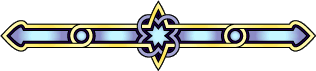 Karl Frinkle - Mike Morris
Getting HPC into Regional University Curricula with Few Resources
(Doing big things with little $$$)
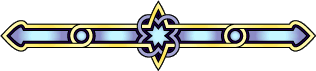 Karl Frinkle - Mike Morris
Some of our goals . . .
Include parallel computing in our curriculum
Follow ACM accreditation guidelines
Allow early-CS and non-CS students to participate
Develop permanent courses
Exploit limited resources
[Speaker Notes: I thought it might be appropriate to translate the title of our paper and explain wht the whole exercise is about.

1. That’s why we’re here!
2. We researched the latest ACM accreditation guidelines and found that parallel computing is suggested in multiple areas of the CS curricula.
3. That is what we meant by interdisciplinary.
4.
5. Small liberal arts colleges are notorious for not showering money on the sciences.]
Our Resources . . .
Uhhhh . . .
[Speaker Notes: I thought it might be appropriate to translate the title of our paper and explain wht the whole exercise is about.

1. That’s why we’re here!
2. We researched the latest ACM accreditation guidelines and found that parallel computing is suggested in multiple areas of the CS curricula.
3. That is what we meant by interdisciplinary.
4.
5. Small liberal arts colleges are notorious for not showering money on the sciences.]
3 courses seemed essential . . .
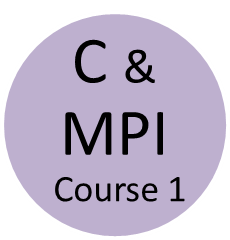 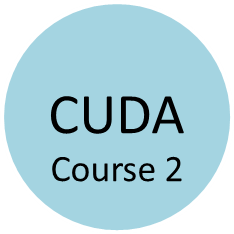 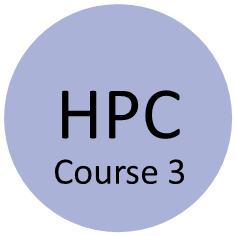 [Speaker Notes: This is where the 3-semester part came in.

Course 1: We needed a crash course in C that was tailored to parallel thinking, so we tweaked a standard introductory C course.
Course 2: After some MPI success it seemed like a good idea to introduce CUDA. 
Course 3: After a year of fairly intense programming, we felt like students could use some validation as to why we do this in the first place. We just happened to have a real research-level math problem at hand.]
First we needed hardware.
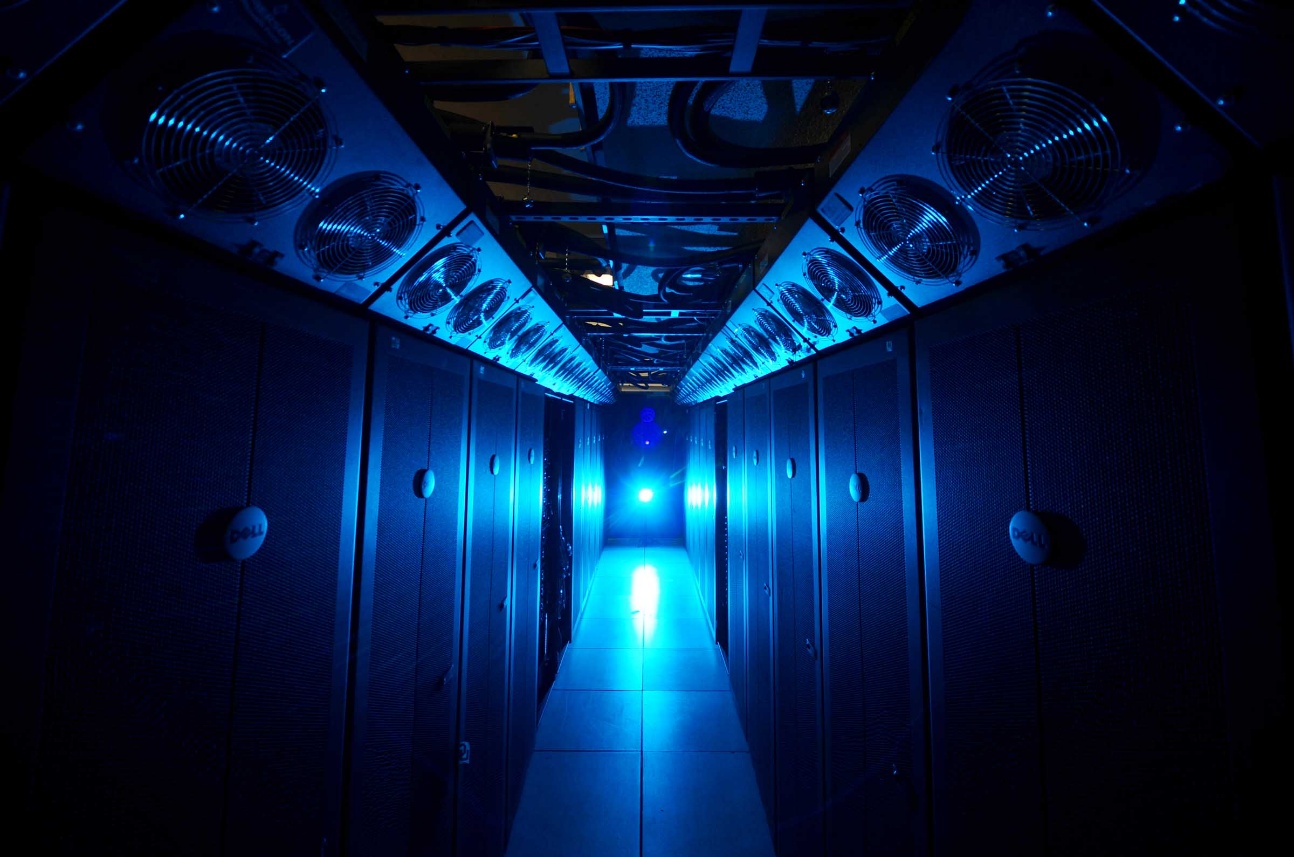 Cluster
[Speaker Notes: This is the Oklahoma Supercomputing Center for Research and Education’s old supercomputer, Sooner. It’s been replaced by Boomer . . .]
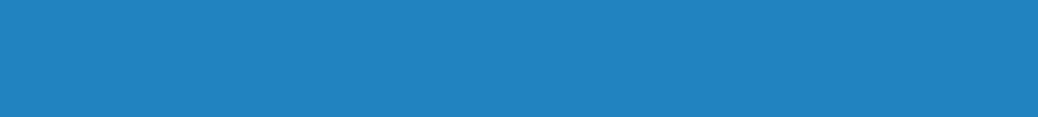 http://littlefe.net
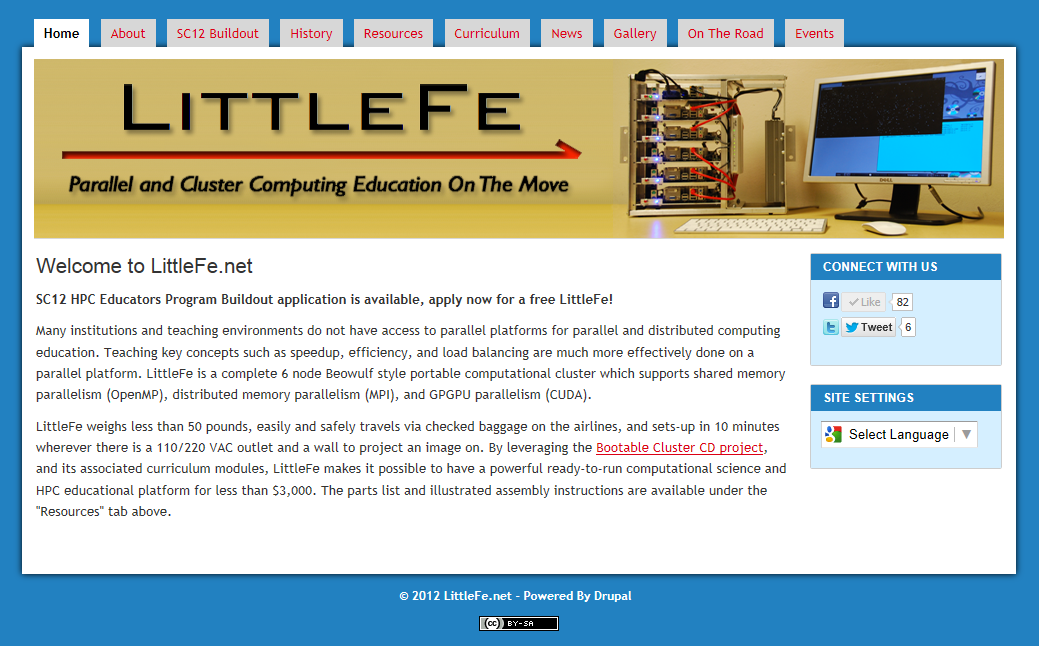 7
What is a LittleFe?
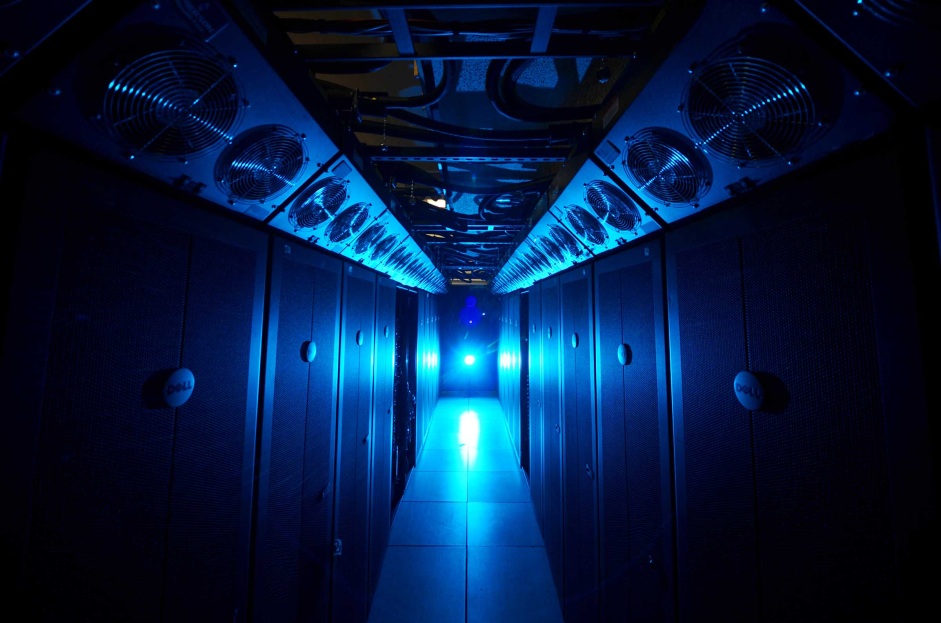 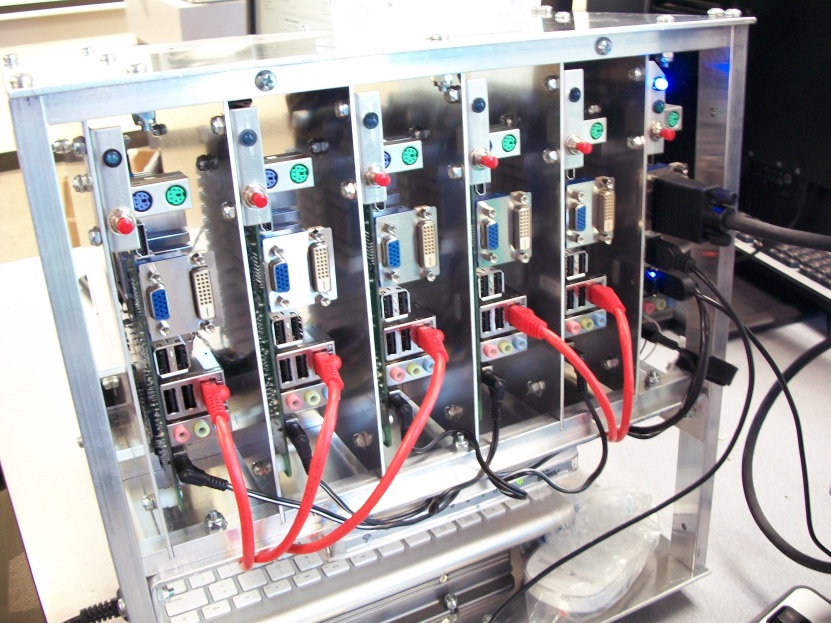 BigFe
LittleFe
Remember, Fe = Iron
Then we needed software.
Some sort of Linux.

We used BCCD, 
(Bootable Cluster CD), 
an incarnation of Debian.
Getting a course approved . . .
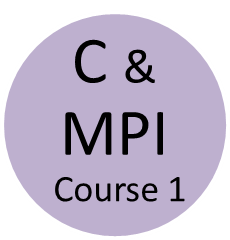 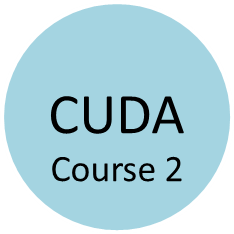 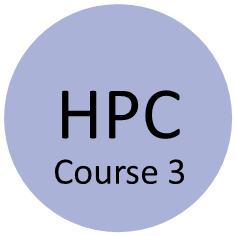 Special Seminars fit our bill.
CS4970 – Special Seminar
CS4980 – Special Studies
Immediate approval
Upper level a concern
. . . etc.
Back to the courses . . .
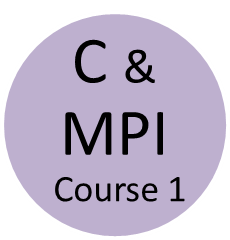 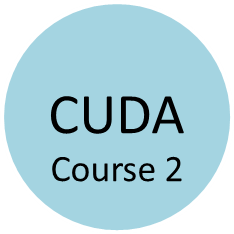 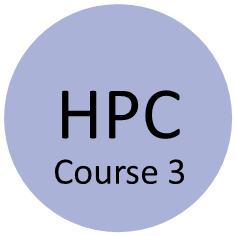 C & MPI
C with MPI
We threw caution to the winds and assumed a “Hello World” was the extent of students’ skills.
Course 1
C & MPI
C with MPI
We threw caution to the winds and assumed a “Hello World” was the extent of students’ skills.

We delivered a crash course in C, emphasizing array structures, memory management, binary storage and other fundamentals.
Course 1
C & MPI
C with MPI
We threw caution to the winds and assumed a “Hello World” was the extent of students’ skills.

We did not emphasize things like formatted i/o and loop syntax – we gave them examples and let them run with these types of things.
Course 1
C & MPI
C with MPI
As an introduction to parallel programming, we took a parallel “Hello World” using MPI that Charlie Peck gave us and studied it extensively.
Course 1
C & MPI
C with MPI
The main parallel project topic of the first course was 
matrix multiplication.
Course 1
C & MPI
C with MPI
The main parallel project topic of the first course was 
matrix multiplication.

Make no mistake – there is plenty of material in this seemingly simple problem for a plethora of programs.
Course 1
matrix multiplication
3 4 2 6 7 8
8 0 9 6 5 4
6 1 2 3 0 8
4 8 9 5 7 6
0 5 4 0 0 9
8 6 1 1 0 7
6 7 5 4 3 0
2 8 0 9 5 4
2 4 7 6 5 4
9 0 5 0 0 1
4 2 8 6 7 5
5 0 9 1 2 6
- - - - - -
- - - - - -
- - - - * -
- - - - - -
- - - - - -
- - - - - -
x
=
Each cell of a product matrix is calculated independently of others,

so the problem screams, “Parallelize me!”
C & MPI
C with MPI
C fundamentals and the matrix problems were more than enough for a first course.

We were pleasantly surprised at how naturally students seemed to accept the parallel models.
Course 1
CUDA
Course 2
CUDA is the computing engine developed by Nvidia for high speed graphics rendering and physics calculations.

CUDA allows languages such as C/C++ to take advantage of high-speed GPUs in computationally intensive programs.
Compute
Unified Device Architecture
CUDA
CUDA
Course 2
We made the second course project based, and carefully chose a list of problems that would lend themselves to CUDA processing.
CUDA
CUDA
Course 2
We made the second course project based, and carefully chose a list of problems that would lend themselves to CUDA processing.

But like in the first course, we started with a CUDA version of “Hello World” which worked quite well.
CUDA
CUDA
Course 2
We made the second course project based, and carefully chose a list of problems that would lend themselves to CUDA processing.
CUDA
For example:
  - More matrix multiplication
  - Large number multiplication  - Prime number checking  - Password cracking
more matrix multiplication
3 4 2 6 7 8
8 0 9 6 5 4
6 1 2 3 0 8
4 8 9 5 7 6
0 5 4 0 0 9
8 6 1 1 0 7
6 7 5 4 3 0
2 8 0 9 5 4
2 4 7 6 5 4
9 0 5 0 0 1
4 2 8 6 7 5
5 0 9 1 2 6
- - - - - -
- - - - - -
- - - - * -
- - - - - -
- - - - - -
- - - - - -
x
=
* = 6 x 3 + 1 x 5 + 2 x 5 + 3 x 0 + 0 x 7 + 8 x 2

Each cell’s required data is sent to a processor with MPI code.

That processor sends out all multiplications to the GPUs 
by using CUDA code. [Blue font color represents CUDA calculations.]
[Speaker Notes: The “red” calculations were still done with MPI while the individual “blue” multiplications were done on the GPUs with CUDA code.]
CUDA
Course 2
Basing all projects on a shell obtained from our Hello World was a great method of generating programs.

The projects were more than enough for a semester of work for the students.
CUDA
High Performance Computing
After getting a year of parallel programming under our belts, we decided to tackle a research-level math problem and make it the class project for an entire course.
HPC
Course 3
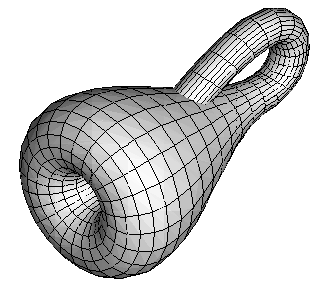 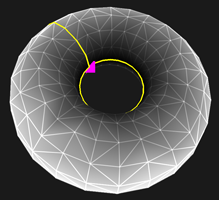 [Speaker Notes: The once punctured torus on the left and the Klein bottle on the right are famous topological shapes that mathematicians love to study.]
High Performance Computing
A colleague co-authored a mathematical paper studying the behavior of a particular class of functions as they traversed a path along a once-punctured torus.

All values were complex numbers, and paths were integrated in the complex field, so computation was intensive.
HPC
Course 3
[Speaker Notes: This problem centered on behaviors of complex functions defined on once-punctured tori.]
High Performance Computing
The problem was based upon a construction of a ternary tree based upon certain convergence criteria, and computations once again begged for parallelization.

It worked!
HPC
Course 3
[Speaker Notes: Enhance this as you see fit.]
High Performance Computing
We got lots of help from the Oklahoma Supercomputer Center for Education and Research (OSCER).

After we “perfected” our programs, we ran them on OU’s supercomputer, using up to 2,000 processors per run, racking up several CPU-years of run time.
HPC
Course 3
Observations . . .
We used “Special Seminars” so we didn’t have to go through Curriculum Committees, etc.

Students adapted quickly to the parallel concept, even those of limited experience.

The association with Oklahoma University’s supercomputer people was invaluable.
Newest Course . . .
We are injecting a hardware component into the first course.

We have procured about 40 retired office computers and the students will build several clusters.

We’re not looking for speed, but we are demonstrating HPC techniques.
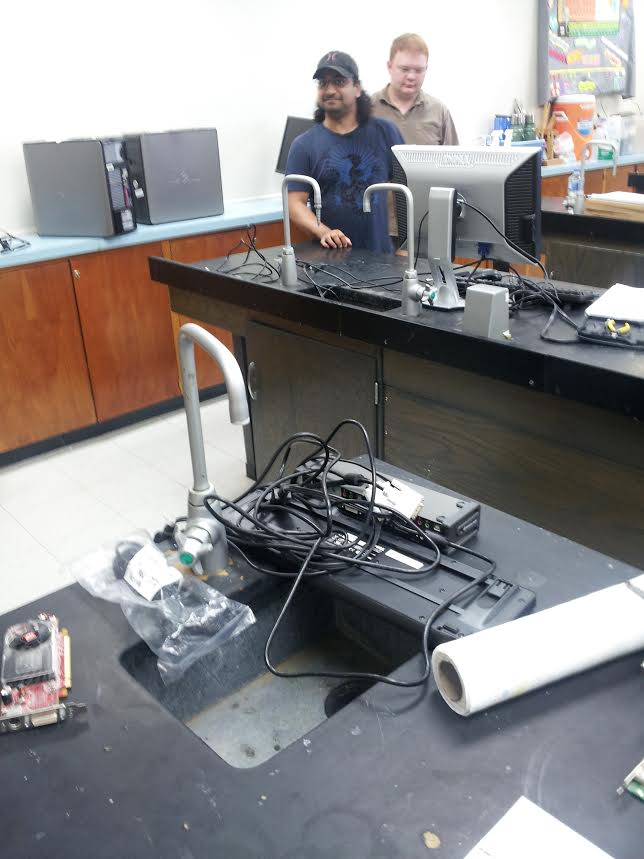 Up-to-the-minute activities . . .

We commandeered an old science lab!
33
Up-to-the-minute activities . . .
Everyone has a sink!

We catalogued and “fixed” the cast off computers.
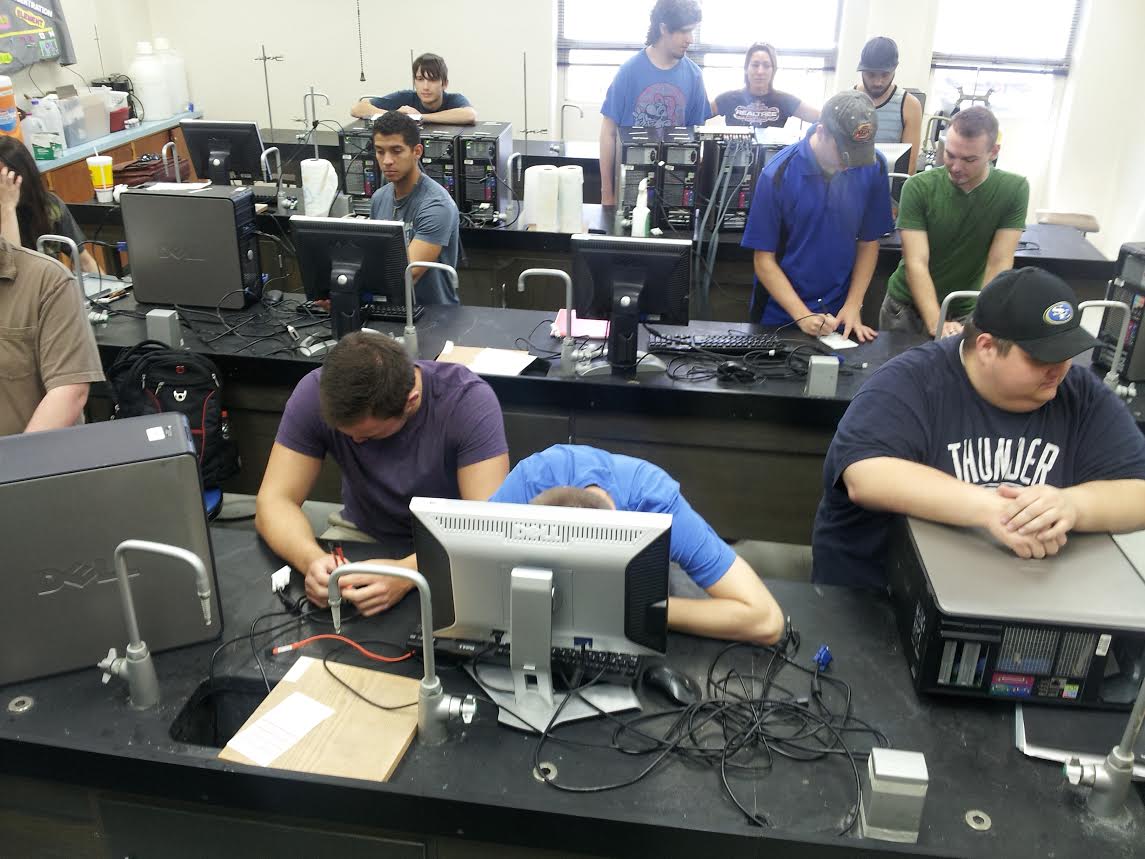 34
Up-to-the-minute activities . . .
We broke into 3 teams, each to build their own super computer!
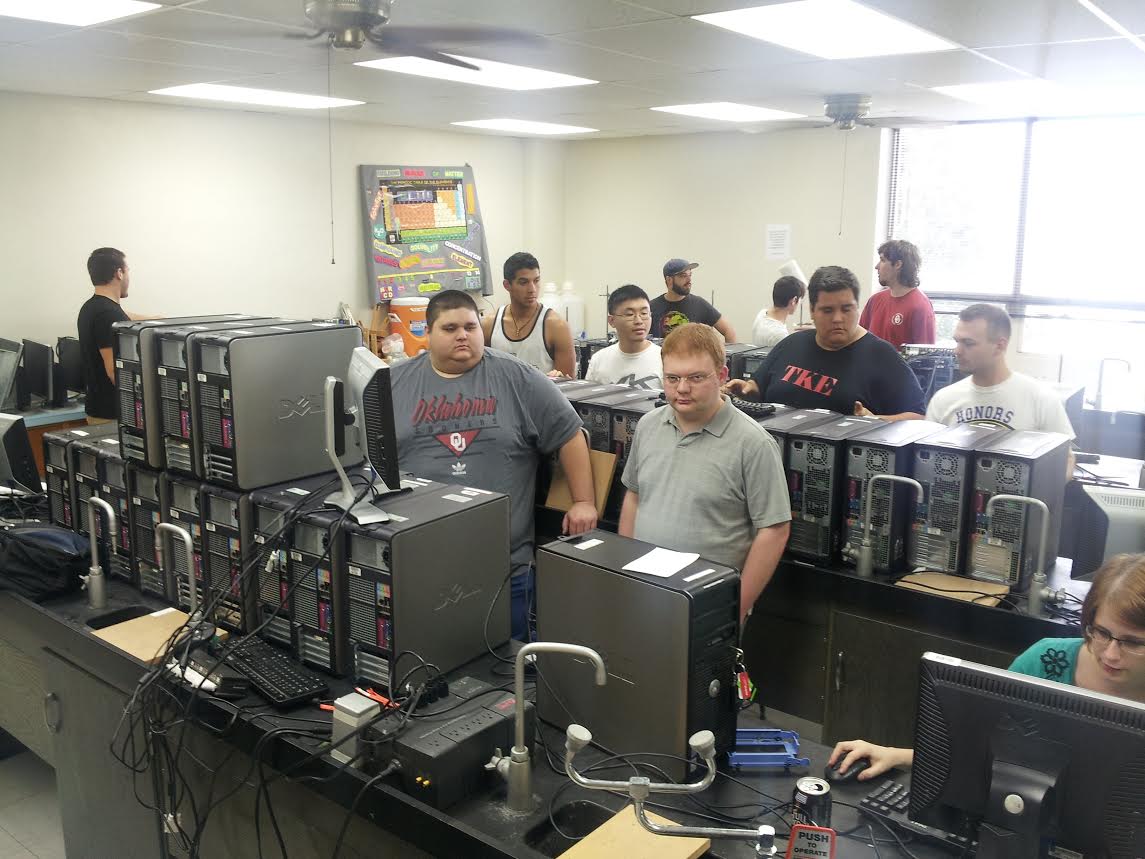 35
Up-to-the-minute activities . . .
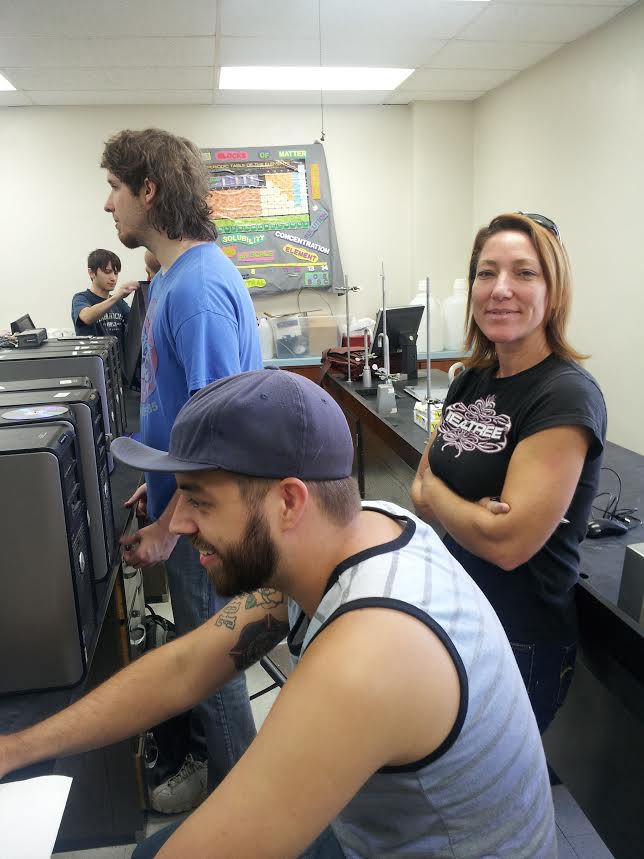 Students love the format – 

per the latest
pedagogy, we
have a high
entertainment value in the class.
36
Goals Accomplished
- We’ve spent almost nothing.
- We’ve delivered 4 separate HPC courses.
- We’ve generated interest in permanent courses.
- We’ve reached across disciplines.
- We’ve stayed in accreditation guidelines.
- We’re on the cutting edge of CS.
37
Thank You!
We especially thank Henry Neeman, Charlie Peck, Tom Murphy, Bob Panoff and everyone else associated with OU IT, the LittleFe project, the SOSU IT guys  and all of our colleagues and friends in the educational community involved with HPC, for all the help we have received.
Karl Frinkle
Mike Morris
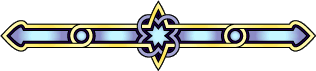